English Advance Grammar
Universitas Islam Majapahit
STKIP Taman Siswa Bima
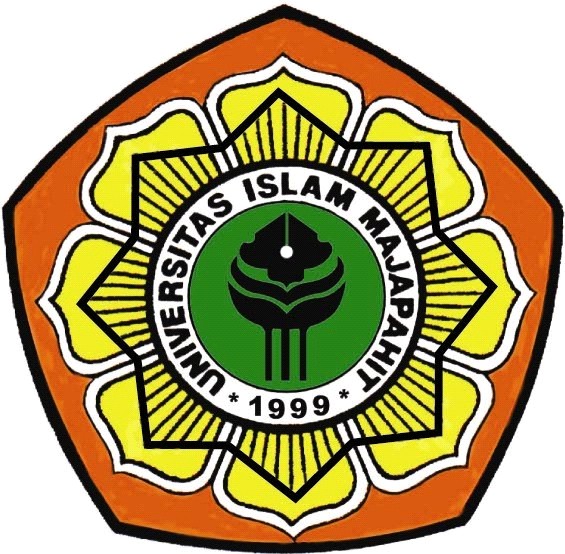 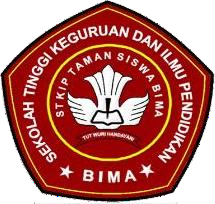 Our topics today
Noun Phrase
Adjective Phrase
Noun Phrase
A noun phrase is a group of words that functions in a sentence as a single noun. Noun phrases typically consist of a noun and its modifiers, such as adjectives, determiners, and complements.

Components of a Noun Phrase
Noun	: The main word or head of the phrase.
Determiner	: Words like "the," "a," "an," "my," "this," "each," etc.
Adjective	: Words that describe the noun, such as "beautiful," "old," "blue," etc.
Modifier	: Can include adjectives, prepositional phrases, participles, and other noun phrases that describe or qualify the noun.
Examples of Noun Phrase
Single Noun:
Dog: "Dogs bark."
Noun + Determiner:
The cat: "The cat is sleeping."
Noun + Adjective:
A red apple: "She ate a red apple.”
Noun + Prepositional Phrase:
The book on the table: "He picked up the book on the table."
Noun + Participle:
The running water: "The running water is cold."
Complex Noun Phrase:
The tall man in the blue shirt: "The tall man in the blue shirt waved."
More Detailed Examples
The old house:
Here, "the" is the determiner, "old" is the adjective, and "house" is the noun.
Example sentence: "The old house needs repairs."
A bouquet of fresh flowers:
"A" is the determiner, "bouquet" is the noun, and "of fresh flowers" is a prepositional phrase modifying "bouquet."
Example sentence: "She received a bouquet of fresh flowers."
My brother's new car:
"My" is the determiner, "brother's" is a possessive noun modifying "car," and "new" is the adjective.
Example sentence: "My brother's new car is parked outside
Functions of Noun Phrases in Sentences
Functions of Noun Phrases in Sentences

Subject: "The quick brown fox jumps over the lazy dog."
Object: "She read the long novel."
Complement: "He is a talented musician."
Object of a preposition: "She sat on the comfortable chair."

Understanding noun phrases can help improve your writing by making it more descriptive and precise.
Adjective Phrase
An adjective phrase is a group of words that describes a noun or pronoun in a sentence. The main word in an adjective phrase is an adjective, which can be accompanied by modifiers, determiners, and other words that add detail or clarify meaning.

An adjective phrase provides more detail and context about the noun or pronoun it modifies,  enriching the information and enhancing the clarity and vividness of descriptions in writing.
Components of an Adjective Phrase
Adjective: The main word in the phrase.
Modifiers: Words that give more information about the adjective, such as adverbs or other adjectives.
Complements: Words or phrases that complete the meaning of the adjective.
Examples of Adjective Phrases
Single Adjective:
Happy: "She seems happy."
Adjective + Adverb:
Very tall: "The very tall man reached the top shelf."
Adjective + Prepositional Phrase:
Afraid of the dark: "He is afraid of the dark."
Adjective + Noun Phrase:
	Full of energy: "The child is full of energy."
More Detailed Examples
Extremely expensive:
Here, "extremely" is the adverb modifying the adjective "expensive."
Example sentence: "That dress is extremely expensive."
Quite difficult to understand:
"Quite" is an adverb modifying the adjective "difficult," and "to understand" is an infinitive phrase that complements the adjective.
Example sentence: "The instructions are quite difficult to understand."
Happy with the results:
"Happy" is the adjective, and "with the results" is a prepositional phrase that complements the adjective.
Example sentence: "She is happy with the results."
Functions of Adjective Phrases in Sentences
1. Attributive: Before the noun they modify.
Example: "The brightly colored bird sang beautifully.”

2. Predicative: After a linking verb to describe the subject.
Example: "The bird is brightly colored."
Exercise
In the quiet village at the edge of the dense forest, there stood an ancient stone house. The house, with its tall chimneys and crumbling walls, had been abandoned for years. A group of curious children, intrigued by the mysterious old building, decided to explore it one sunny afternoon. They approached the weathered wooden door, feeling both excited and nervous. As they stepped inside, they were greeted by the musty smell of the dusty interior. The dim light from the narrow windows cast eerie shadows on the walls. Despite the chilling atmosphere, the children felt a sense of adventure and wonder.
Exercise
In the bustling city, a young artist lived in a small, cluttered apartment. The apartment, filled with unfinished paintings and colorful sketches, was a testament to his creativity. Every morning, he sat by the large window that overlooked the busy street below. The sunlight streaming in through the tall buildings illuminated his workspace, making it feel warm and inviting. His latest piece, a beautiful landscape of the nearby park, was almost complete. Despite the noisy environment, the artist felt a sense of calm and inspiration in his artistic haven.
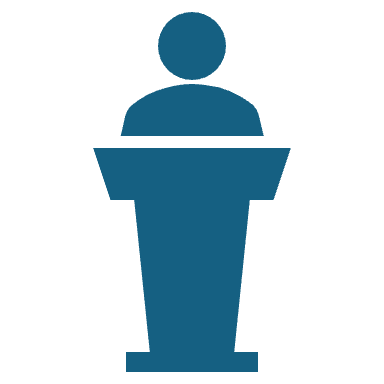 Now, present the result of your group’s discussion.

